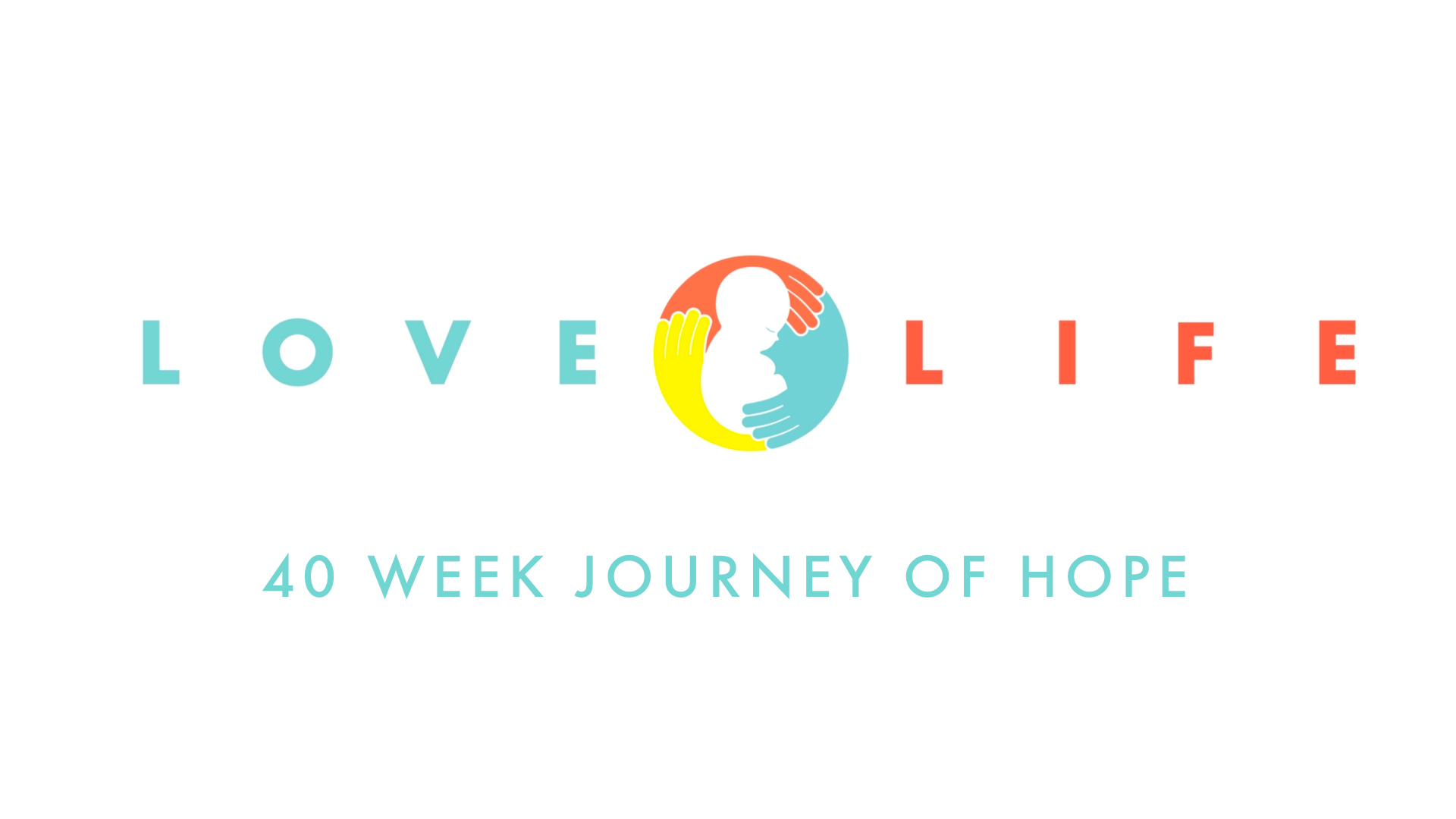 [Speaker Notes: Greeting and thanks to the pastor, honor the pastor for adopting a week and being will to stand on this issue and engage in the #1 moral issue of our day.]
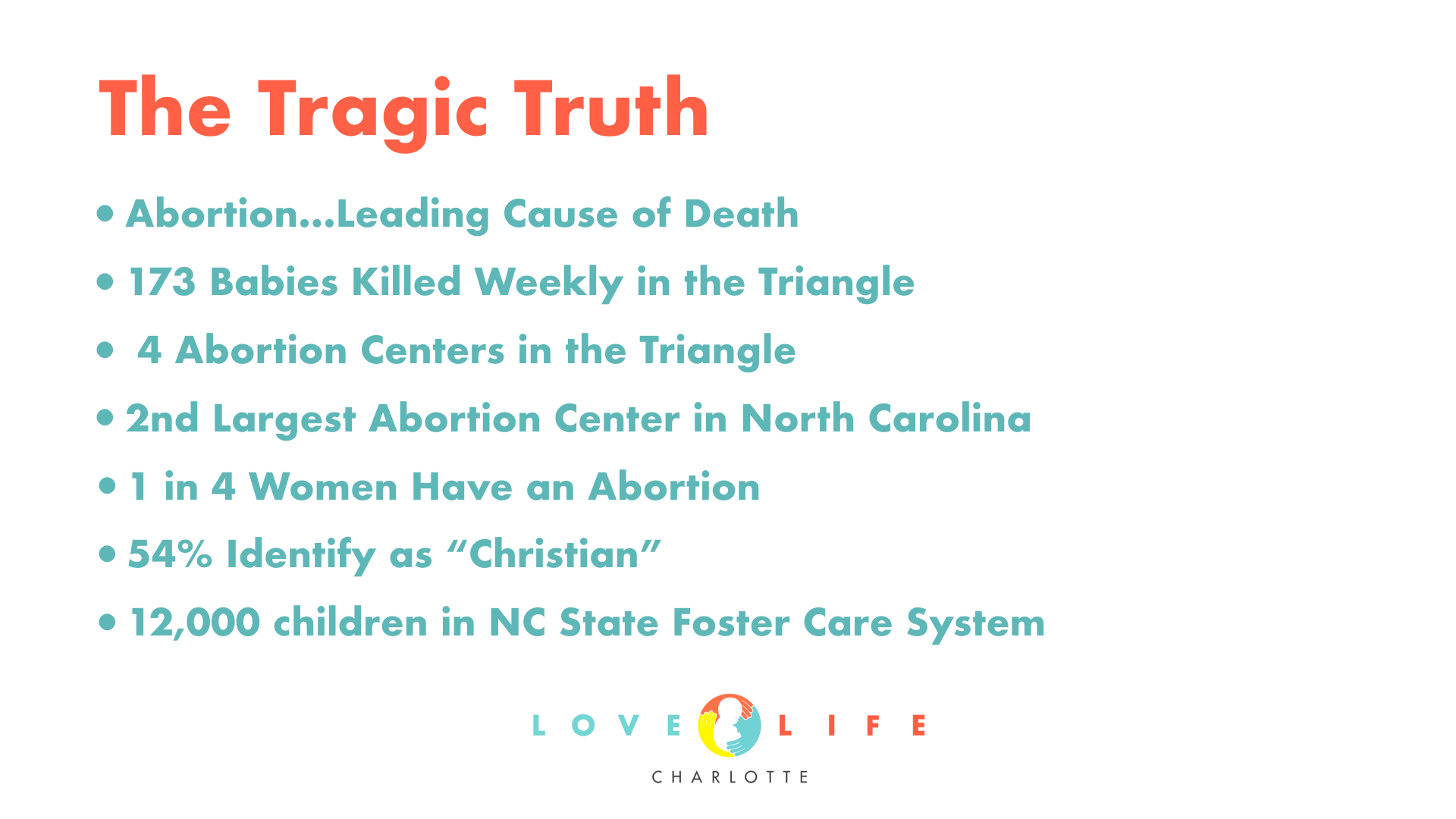 [Speaker Notes: Spend some time unpacking these points and help people to become awakened to what is taking place in their city.

Abortion is leading cause of death over cancer, heart disease, gun violence etc.
173 babies is average number for NC Right to Life report released in 2016
The abortion center on Jones Franklin is 2 largest in state, privately owned by Stuart and Lois Snider.  They own 4 (Charlotte, Raleigh, 2 in Georgia) We pray for their salavation
1 in 4 women and MEN… speak to men taking their role as provider and protector
54% ID as Christian… this is a good time to speak to Restored Life ministry is part of Love Life and we help men and women who have had an abortion in their past get connected to a Bible study for people who have had an abortion in their past.  Over 70 women have done this in the past 5 months.
2,000 of these children are free and clear for adoption right now.]
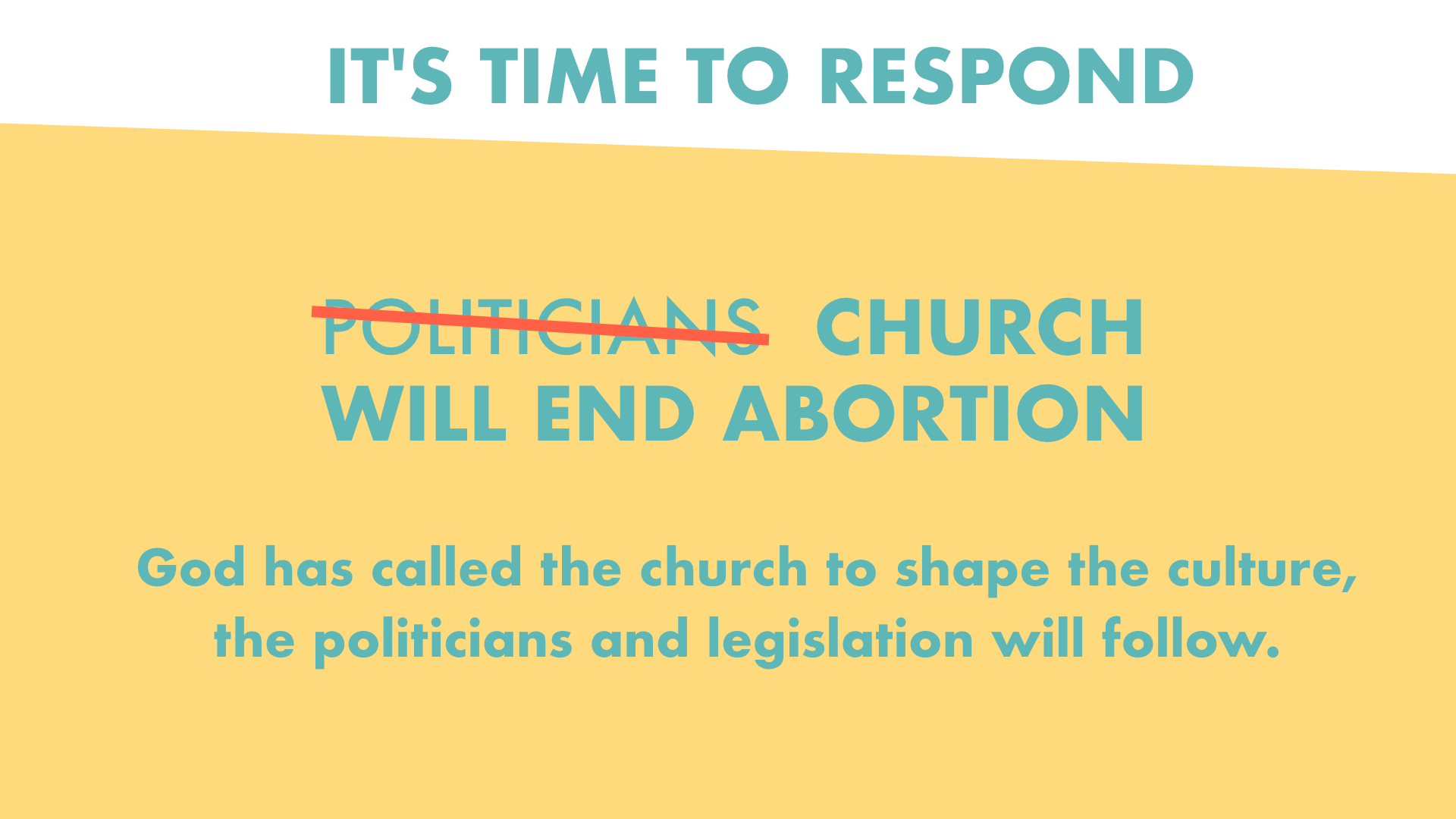 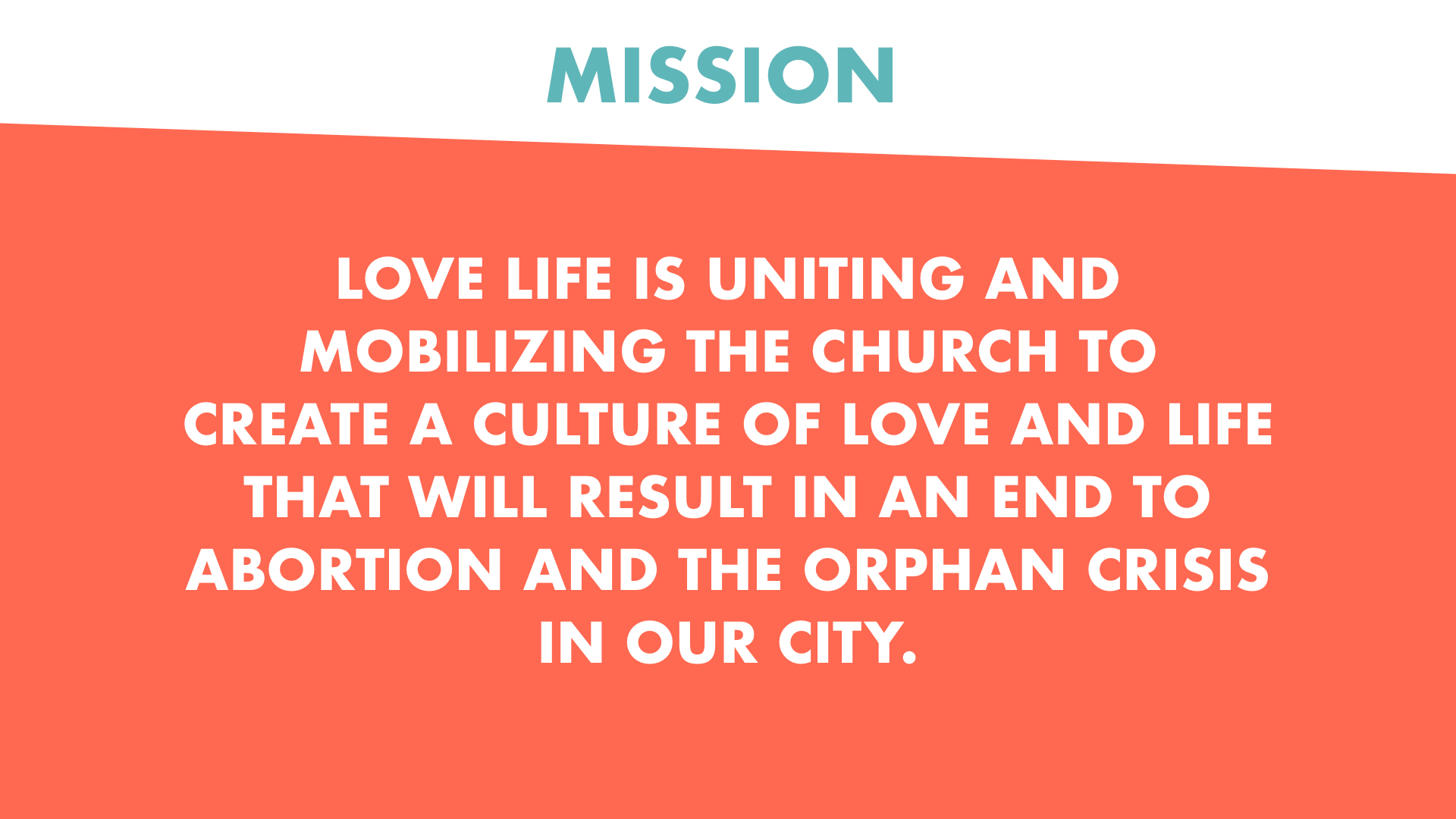 [Speaker Notes: Work to know this well...]
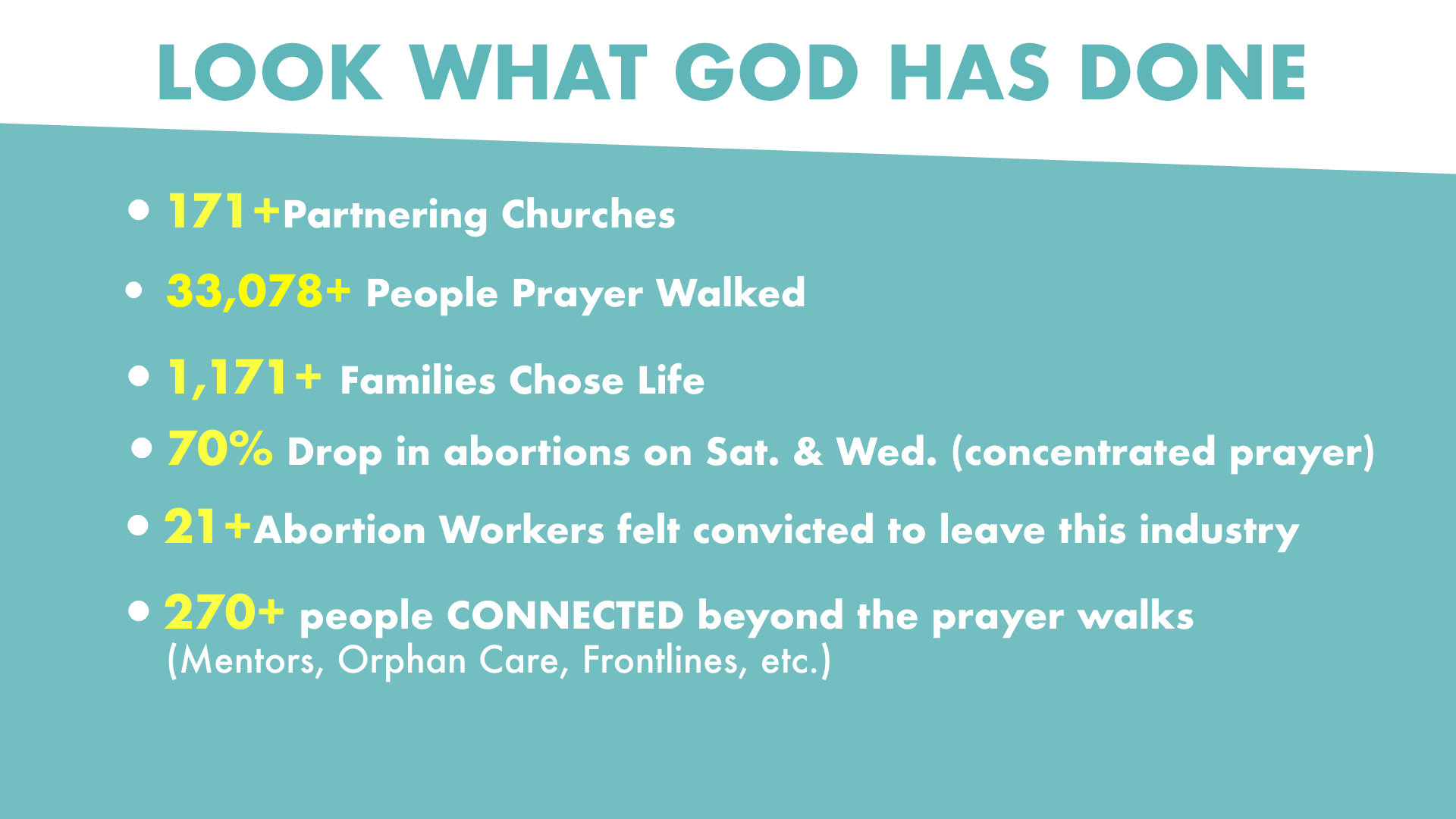 [Speaker Notes: These are all since 2016 and include Charlotte, Greensboro, and Raleigh.

In Raleigh we have had over 1,000 people come and pray with us and 13 families have chosen life that we know of.  These moms are offered an opportunity to be connected with a mentor for the First two years of the baby’s life through Hand of Hope.

Set up the Celebrate Life Prayer walk video from week 40 in Charlotte last year...]
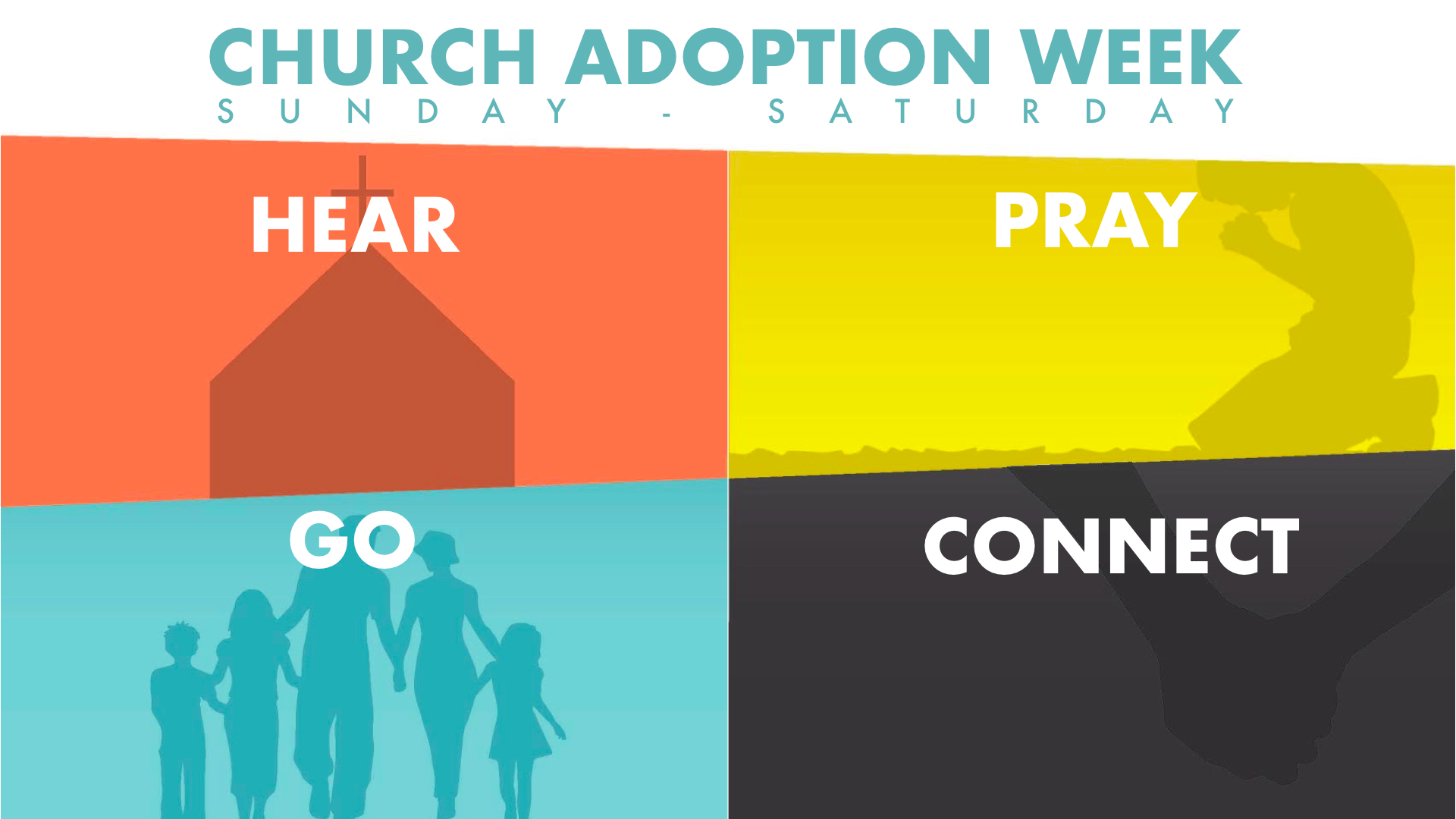 [Speaker Notes: This Saturday you will be joining us to pray for an end to abortion and the orphan crisis at 1522 Jones Franklin Rd on the Property of Hand of Hope from 8:45-11:00AM.]
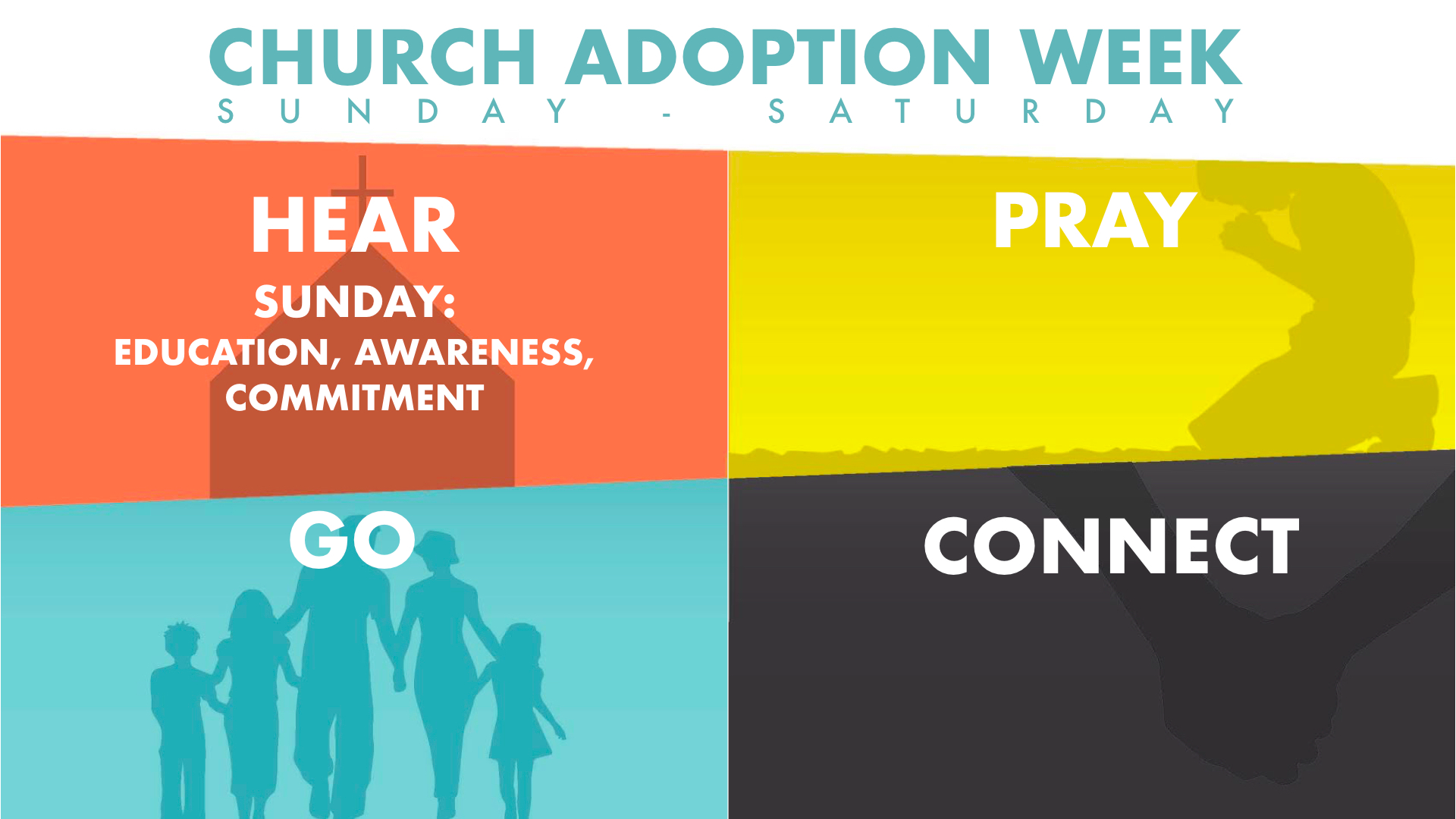 [Speaker Notes: Today you are hearing the tragic truth of abortion in the Triangle and God is calling you to do something about it…. Proverbs 24 calls us to rescue those who are being led away to the slaughter.]
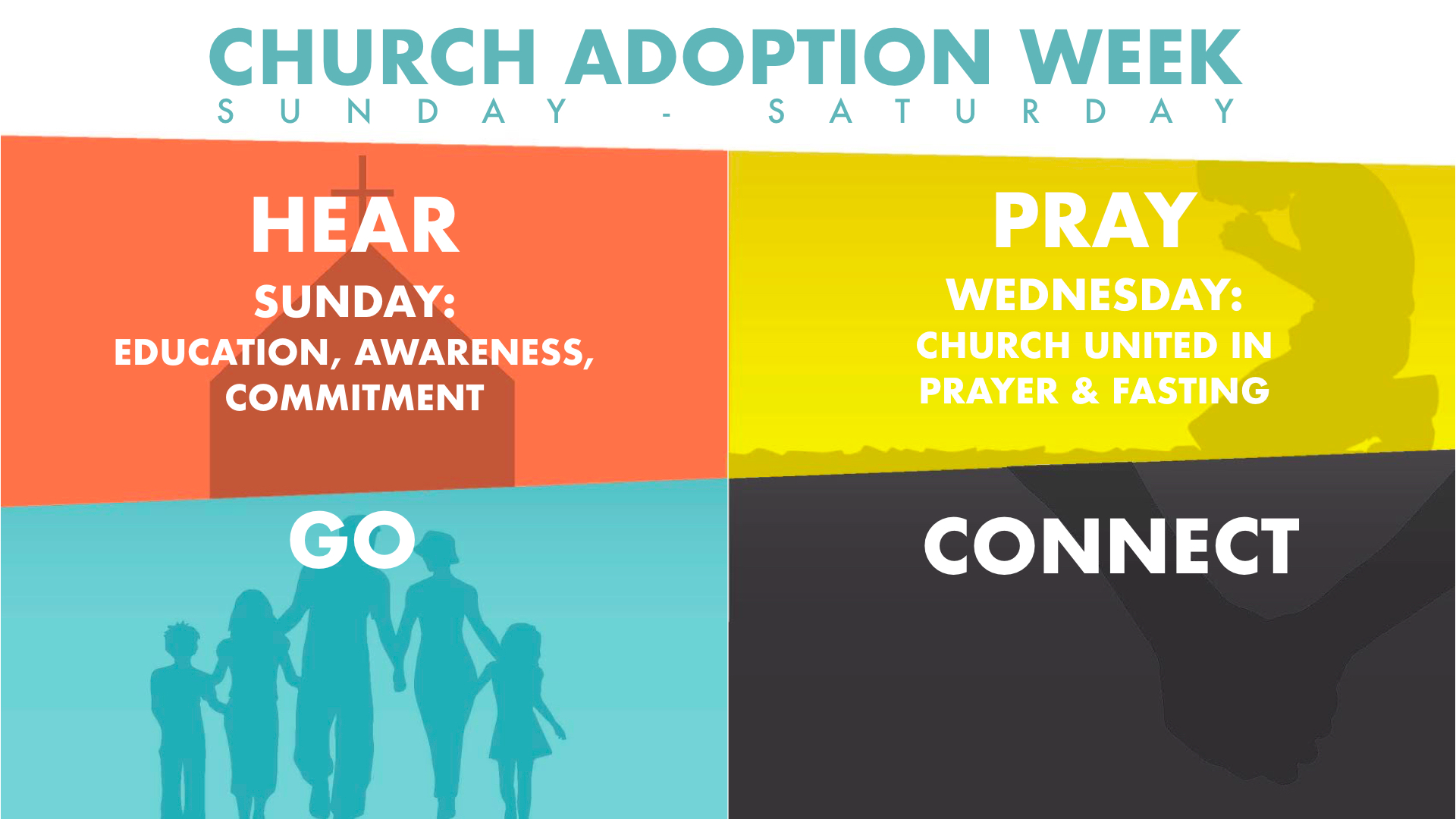 [Speaker Notes: On Wednesday we are asking you to pray and fast for an end to abortion and the orphan crisis.  We will send you an email on Wednesday reminding you to pray and fast and specific ways you can be praying.  When the church is intensely in prayer on Wednesdays and Saturdays, we see a 70% drop in abortions.]
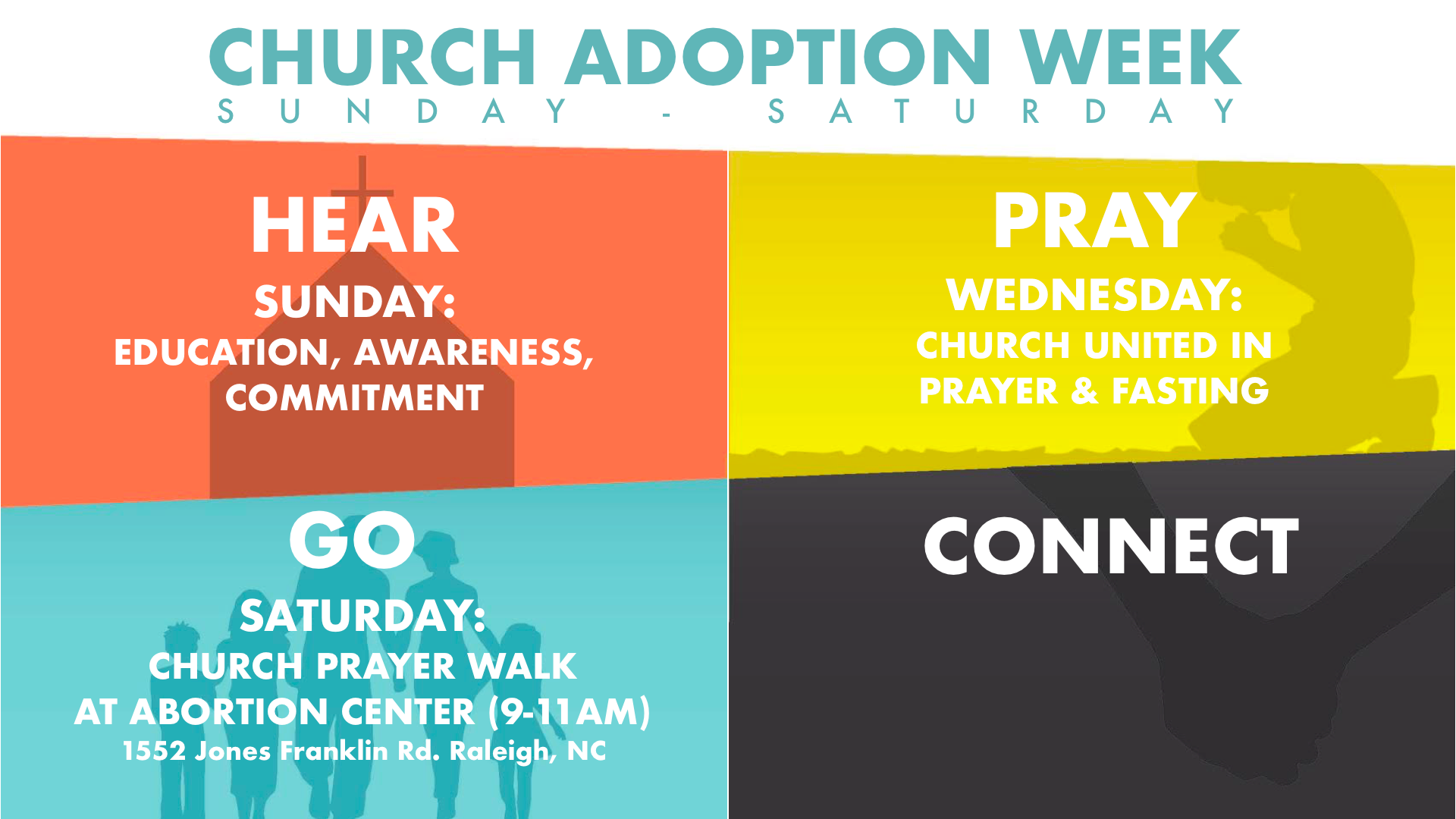 [Speaker Notes: Saturday we are asking you to “GO” to the clinic to pray and worship with us.  We are not protesting or picketing but rather we are praying for an end to abortion and for all involved in abortion. We have a code of conduct that we ask all prayer walk participants to abide by that requires that we not engage with anyone at the abortion clinic.  We are seeing God change hearts and minds almost every saturday we are out there praying.]
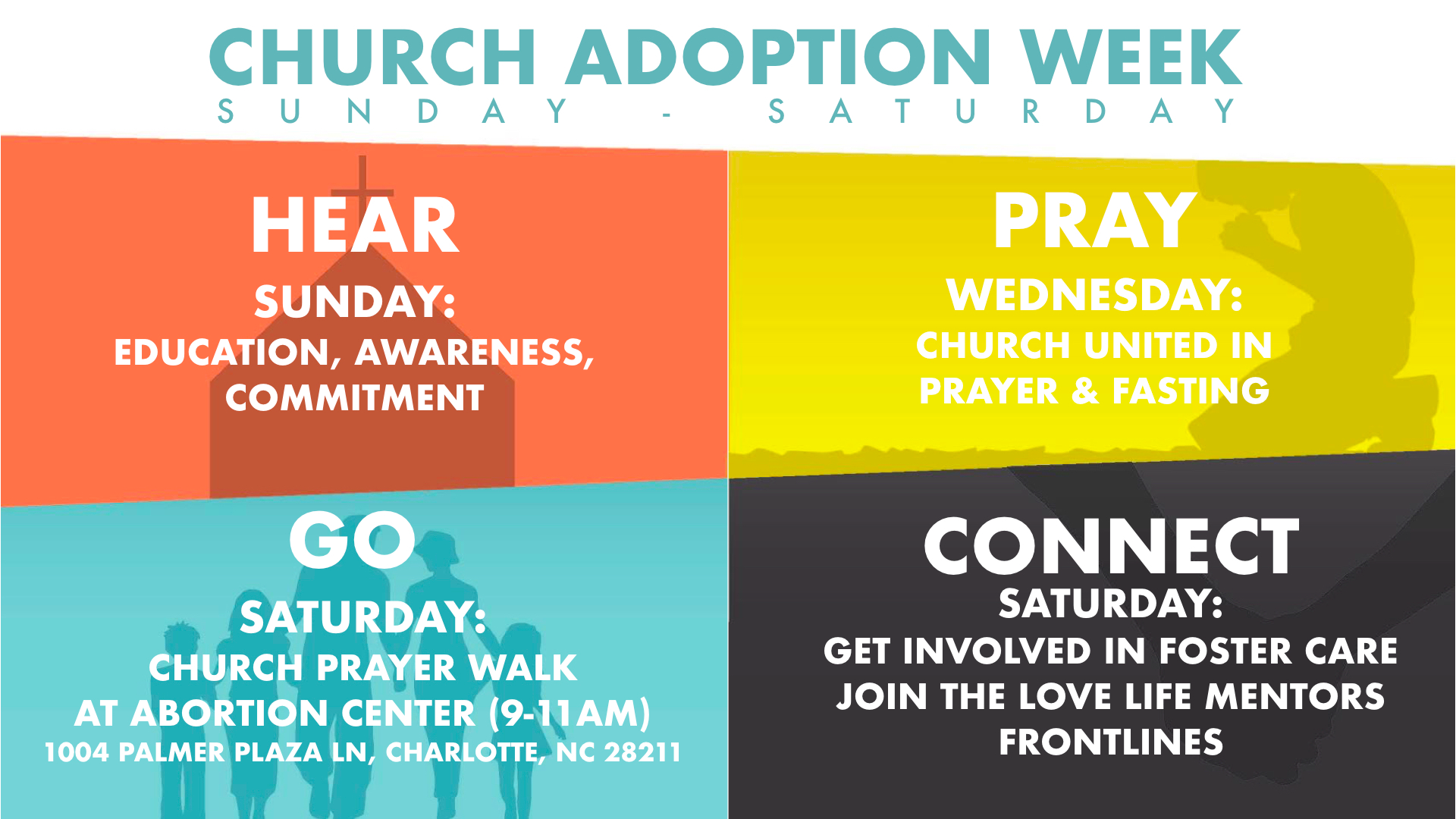 [Speaker Notes: At the end of the prayer walk we present multiple ways for people to get involved mentoring, orphan care, sidewalk counseling and more in order to truly shift the culture towards Love and Life.]
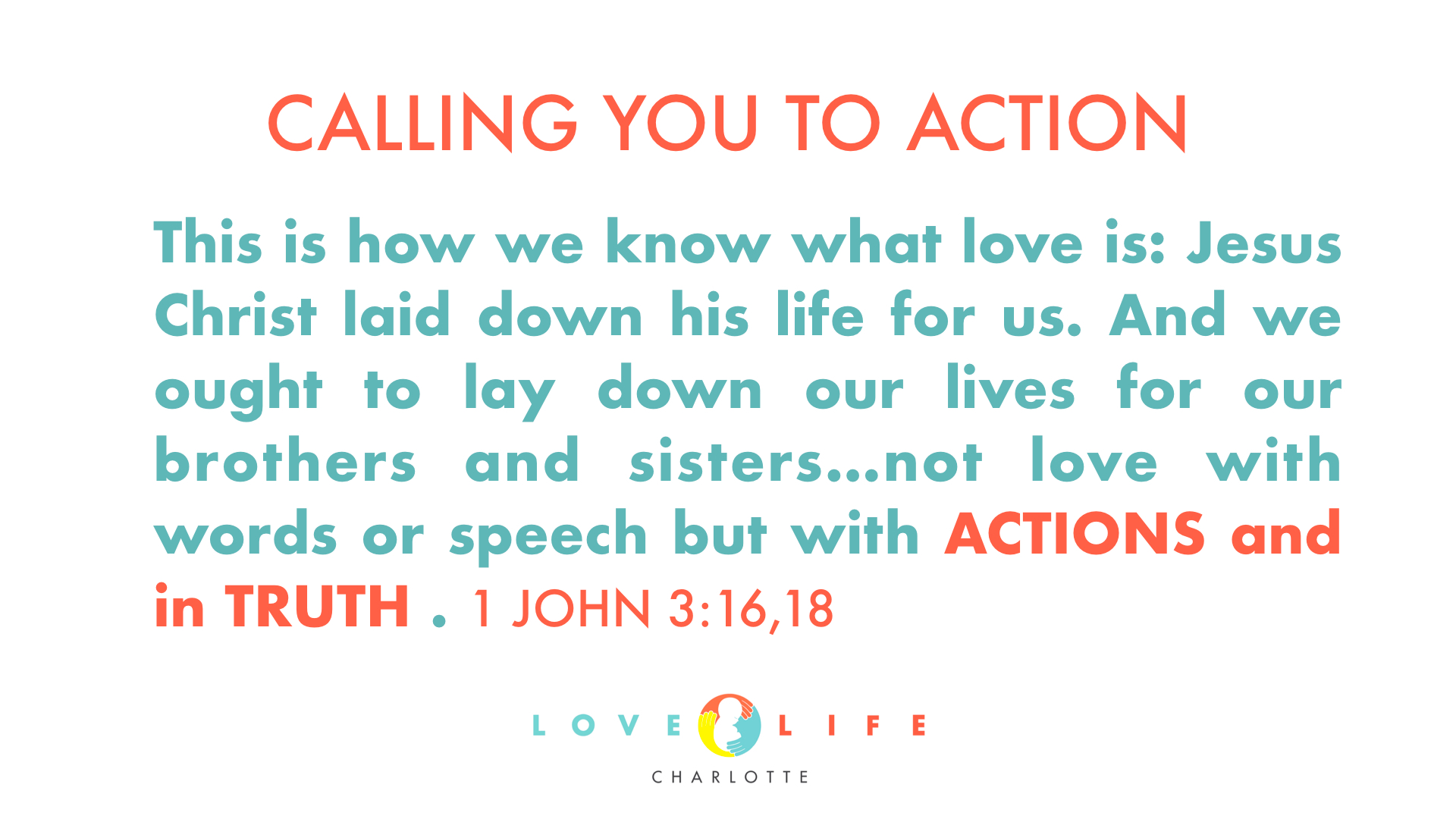 [Speaker Notes: Read this verse as a segue into the commitment card and calling people to, not only to pray and fast, but also to come and pray.]
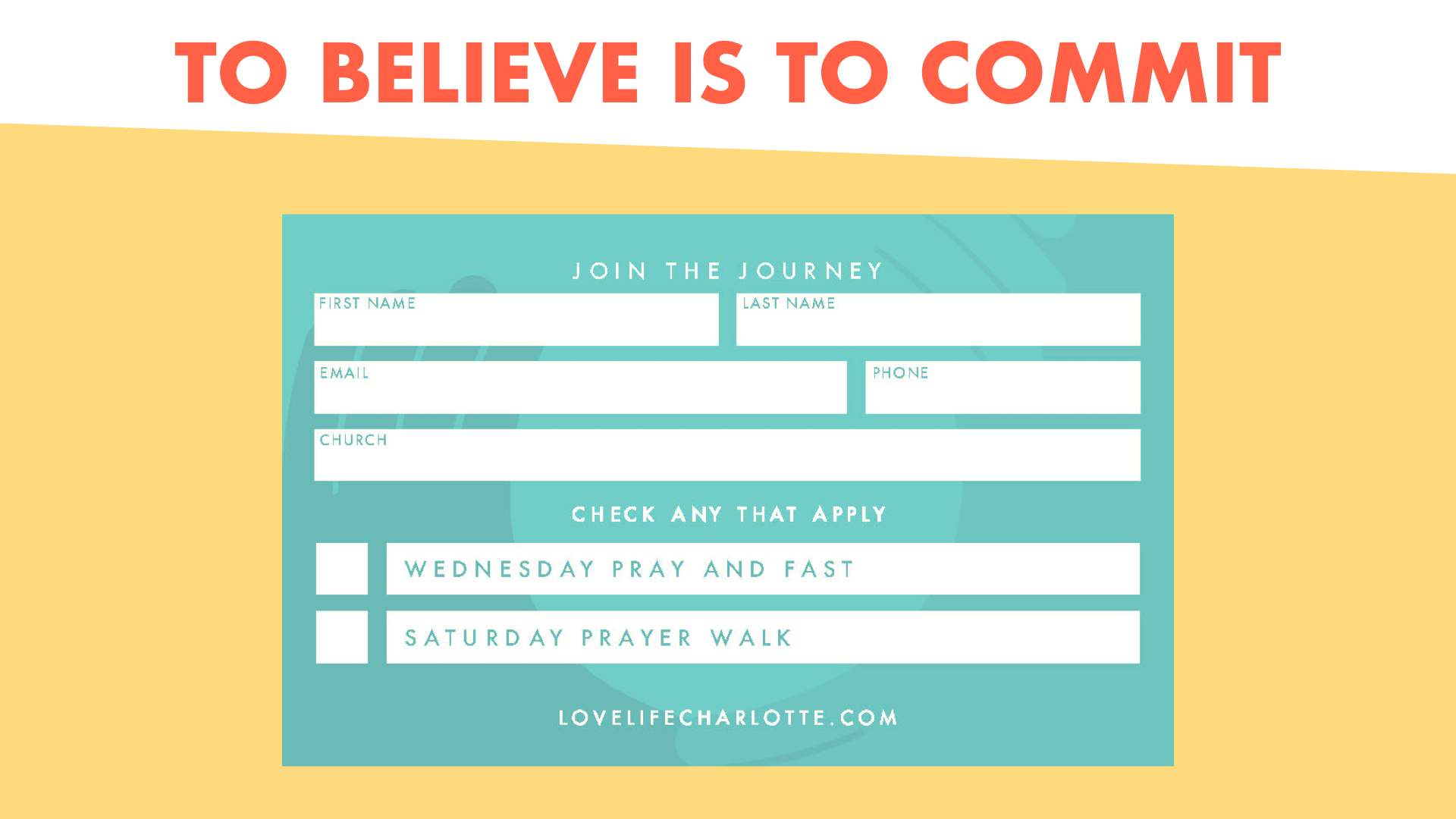 [Speaker Notes: Ask folks to fill out their cards while you’re finishing the presentation.  We speak to the pastor earlier in the week to discuss how he wants this done.  

How does he want the cards distributed? Ushers before service or placed on chairs before service
Who will do the call to commtiment? You or the pastor or both?
When/how does he want the cards collected.  A physical placing of the cards on the altar works best.

I will handle this phone call with the pastor and inform you of their decision.]
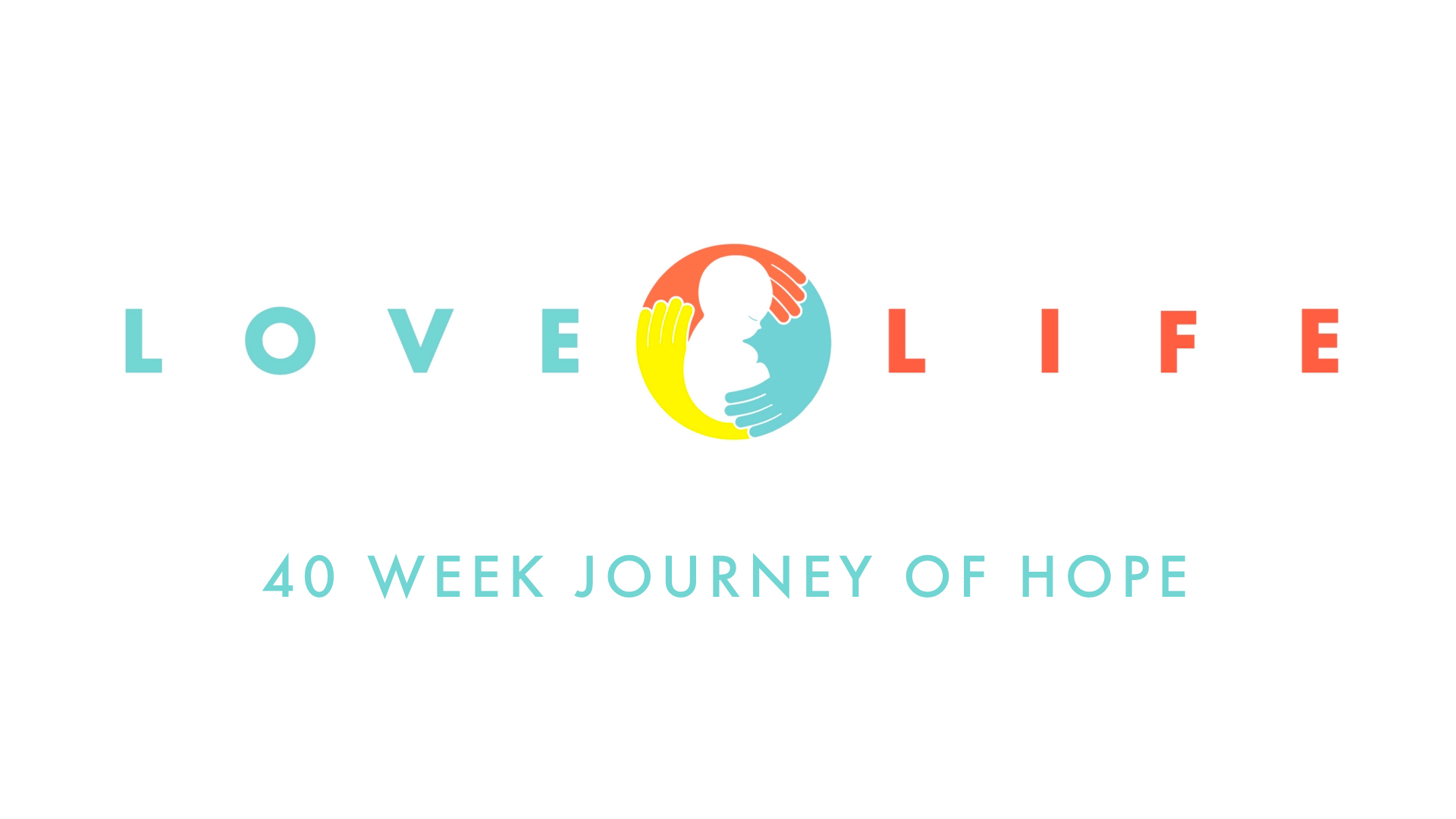 [Speaker Notes: Wrap it up.]